Zambia’s Cervical Cancer Prevention Program:Key Achievements and Main Challenges
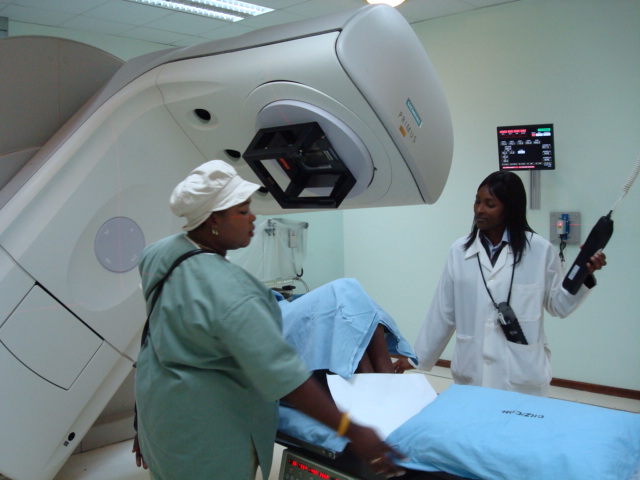 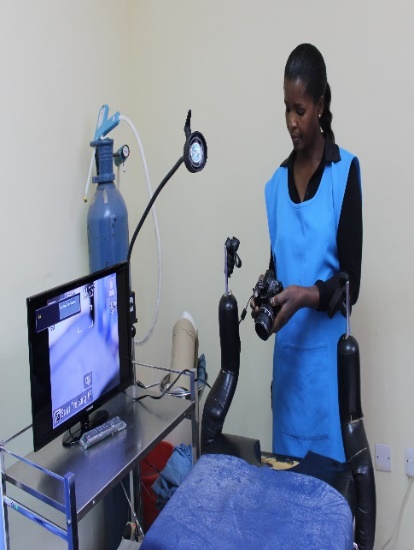 Dr.  Angel Mwiche
Assistant Director, Reproductive Health
Ministry of Health
Zambia
Overview, 2020
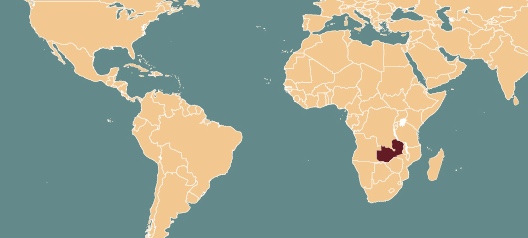 Population: 19 million
Rural population: 56% 
High HIV prevalence rate  11%
Third highest incidence rate of cervical cancer in the world

Cervical cancer makes up 23% of new cancer cases annually

Number of new cases: 3,161
Number of deaths: 1,904  

Incidence rate: 66.4/100,000  Mortality rate: 44.5/100,000
Cervical cancer  program in Zambia
Cervical cancer screening program in Zambia started in 2006
Since inception more than 1.1 million women have been screened
Program uses three types of tests (VIA, Cytology and now HPV)
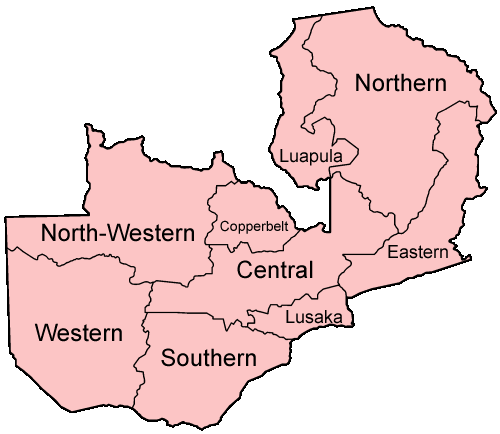 Northern circuit has fewer implementing partners  thus the provinces have been lagging in access and standard of practice
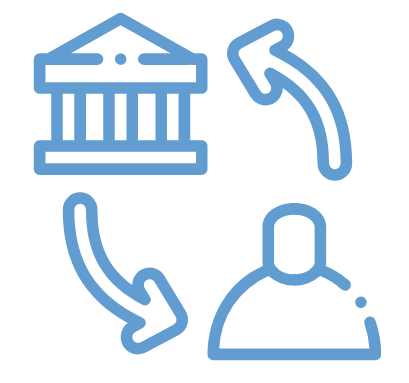 Excellent coordination between government and implementing partners
Historical Background
Zambia suffered from one of the world’s most devastating HIV/AIDS epidemic with a HIV prevalence rate of 16.5%
 Cervical cancer was the leading cause of cancer and cancer deaths among women (mortality rate: 35/100,000,   Globocan 2002) 
 Conducted study among  WLHIV
Screening with Thin Prep
Accessing HIV services with average CD+4 count 165/μL (range 7–942)
Health sector capacity to conduct cervical cancer prevention and treatment was very limited
No HPV vaccination program
Limited cytology-based screening 
25 gynecologists nationwide
Only 6 pathologists in the public sector
No cytologists
No chemo-radiation treatment centre
No formally trained oncologists
No screening program
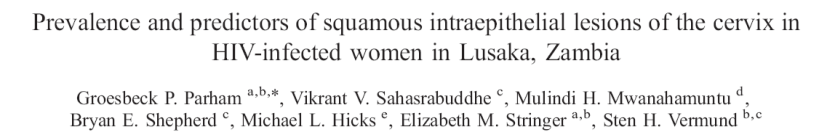 Gynecol Oncol 2006; 103: 1017-22.
[Speaker Notes: HIV-infected women living in resource-constrained nations like Zambia are now accessing antiretroviral therapy and thus may live long enough for HPV-induced cervical cancer to manifest and progress. We evaluated the prevalence and predictors of cervical squamous intraepithelial lesions (SIL) among HIV-infected women in Zambia. intraepithelial lesions (SIL) among HIV-infected women in Zambia. The median age of study participants was 36 years (range 23–49 years) and their median CD4+ count was 165/μL (range 7–942). The
prevalence of SIL on cytology was 76% (114/150), of which 23.3% (35/150) women had low-grade SIL, 32.6% (49/150) had high-grade SIL, and
20% (30/150) had lesions suspicious for squamous cell carcinoma (SCC). High-risk HPV types were present in 85.3% (128/150) women.]
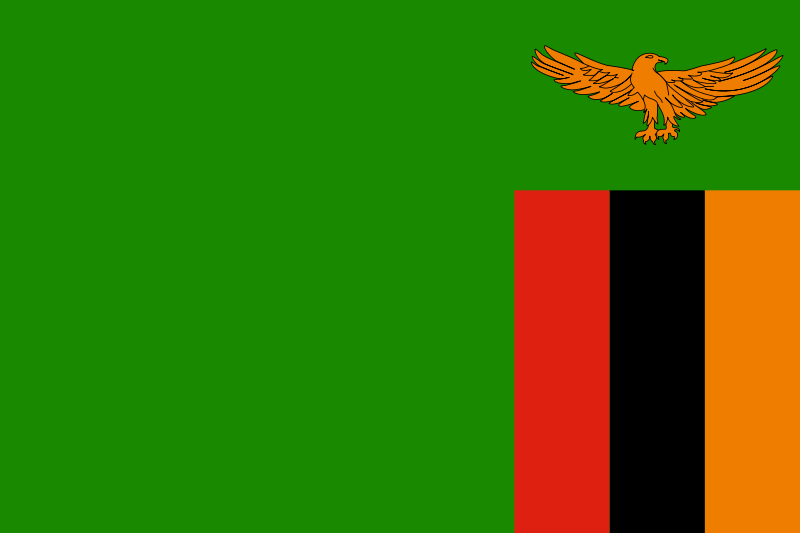 Mobilized political support and mounted a strong national response
Rolled out VIA strategy, a single-visit ‘point-of-care’ clinical screening test for early detection of cervical cancer; VIA with enhanced digital imaging

 Adopted a “Screen-and-treat” approach for precancerous lesions to maximize opportunities for immediate cryotherapy treatment for eligible women without need for diagnostic pathology confirmation and risk of loss to follow up

 Used fixed and village-based screening strategy to increase uptake

 Deployed a nurse-led program, targeting HIV+ women but not limited to this group

Rolled out HPV DNA testing to improve efficacy
HPV DNA Testing Introduction
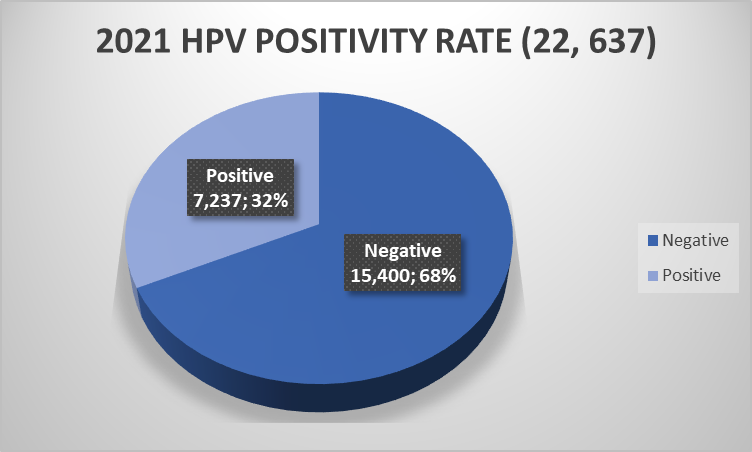 2021 target was 300,000
10 % of the target was to be screened with HPV and increasing by 10% every year to be at 70% in 2030
22,637 women were screened with HPV DNA Test
278 VIA centres in 10 provinces
Courier system of samples-integrated system for Multi-Disease Testing platform (ie EID,VL)
Targeting underserved areas through theWorld Bank-funded Zambia Health Systems Improvement Program (ZHSIP)
Cervical cancer not initially in program,
included subsequently
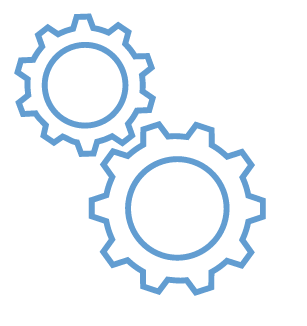 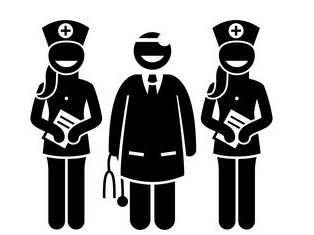 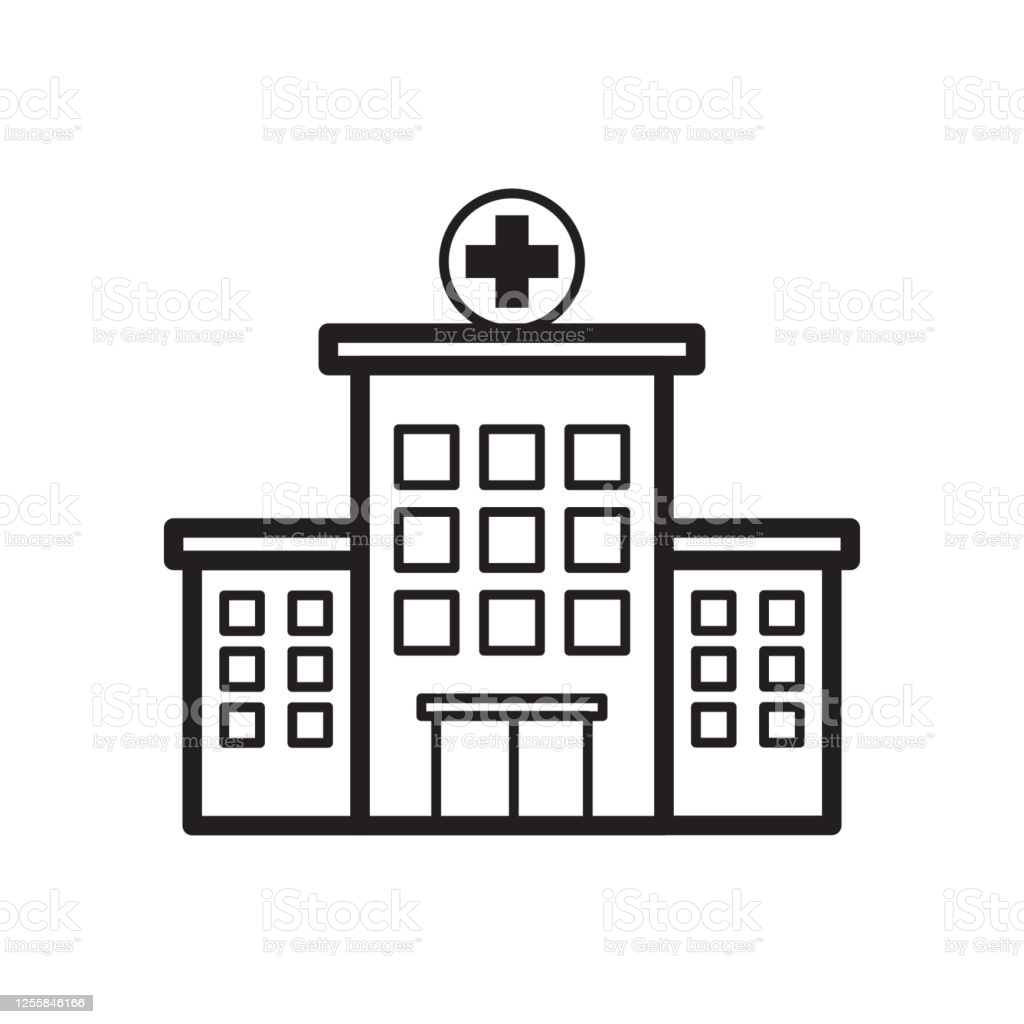 Following the resource mapping meeting with stakeholders, it was apparent that the provinces with the least cervical cancer services were: Northern, Muchinga, Luapula, North-Western. Least partner support
34 new sites established
162 health workers trained
Over 70,000 women screened,3600 precancer treat
Over1,000 suspected CaCx
Health System Overview
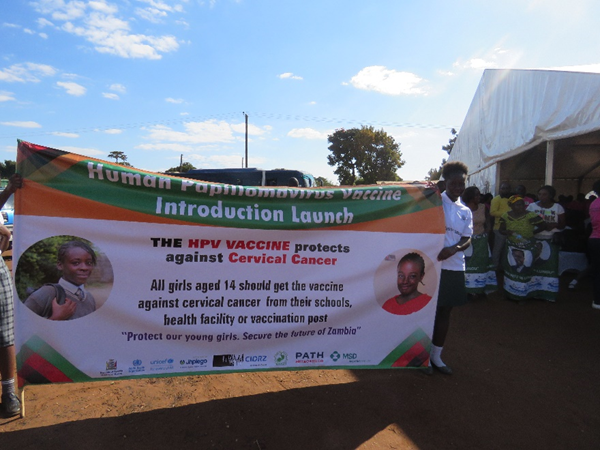 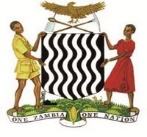 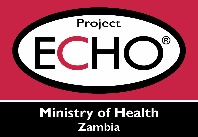 Overarching factors  for success of the program
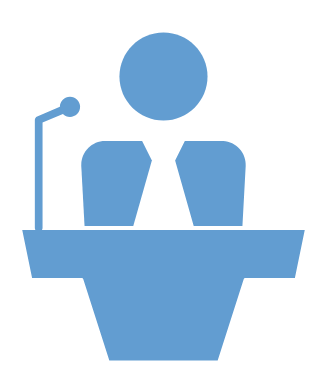 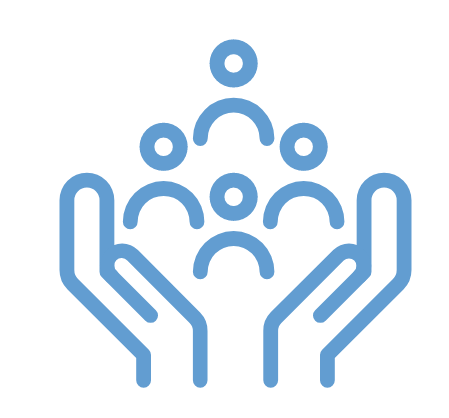 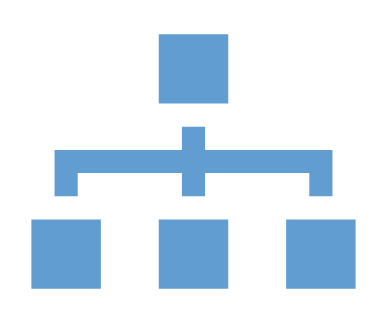 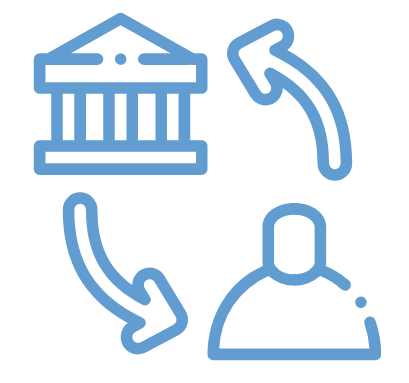 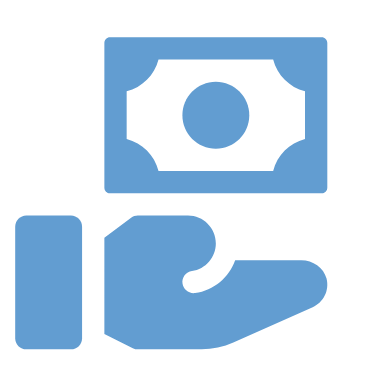 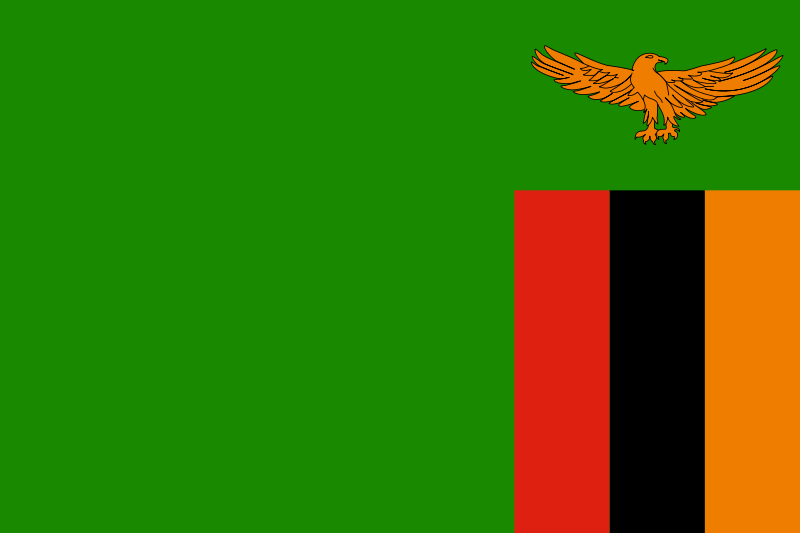 Lessons Learned
Prepare investment case and costed plans for cervical cancer elimination, prevention, and treatment
 Leverage existing platforms (maternal, RH/FP, adolescent, HIV/AIDS)
 Ensure a continuum of care (vaccination, screening, treatment)
 Adopt a targeted approach (high-risk groups, high prevalence areas)
 Consider creation of regional Centres of Excellence
 Develop robust data systems (e.g., cancer registries)
 Establish resilient and robust partnerships
Kalya Uzumanana 


He who keeps on trying, get's the reward